Lecture 6Conceptual Design
Brainstorming
Card sort
Semantic networks
Personas
Scenarios, flowcharts and cognitive walkthroughs

Both of these are excellent
http://www.interaction-design.org/encyclopedia/card_sorting.html 
https://www.interaction-design.org/encyclopedia/personas.html
Learning objective
To appreciate role of Conceptual Design prior to Physical Design
To be equipped with a set of methods for Conceptual Design
Particularly personas and scenarios
1-2
Avoid Technology Myopia
Interaction designs must be sensitive to:
Human-human communication
Implicit Knowledge
Non-technical aspects of work


Integrate technology and human activities carefully
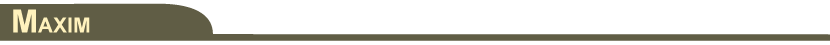 1-3
Conceptual Design
Conceptual design involves 
Structuring the information space
Creating alternative solutions
Determining which design concept to pursue
1-4
Conceptual Design
The tools involved in conceptual design:
Brainstorming
Card sort
Semantic networks
Personas
Scenarios
Flowcharts
Cognitive walkthroughs
1-5
Conceptual Design - Brainstorming
Team activity
Get out possible ideas
Minimize critical thinking at this stage
Any idea is ‘good enough’ to write down
May use storyboarding
Making like a comic strip of the interaction concept
Or any sort of diagramming that denotes the idea
Can work in parallel by breaking into subgroups or individually to scribble ideas on butcher paper or post-its
Brainstorming sessions generate a lot of material that must then be filtered and organized
1-6
Post-its grouped at the end of a brainstorming session
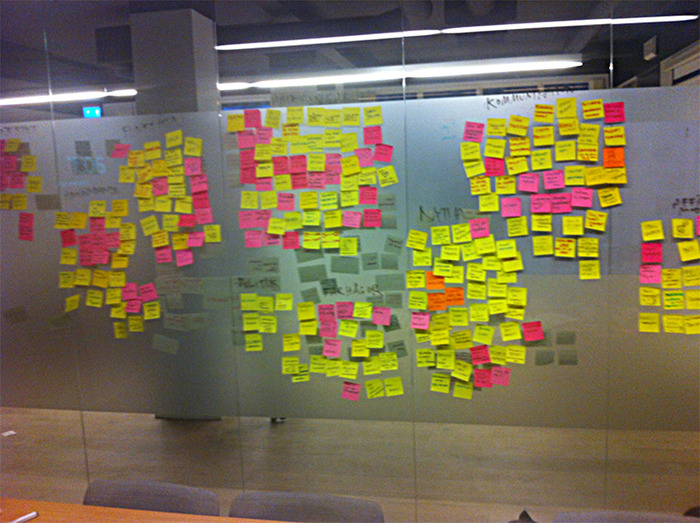 1-7
Conceptual Design – Card Sort
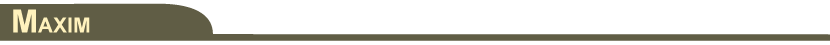 Card Sorting can be used to discover user-centered groupings

Card sorting can be used to organize the information collected in the discovery phase

Used to define groupings for menus, controls and Web page content

Used to generate labels for menus, buttons and navigation links
1-8
Conceptual Design – Card Sort
Result of a card sort
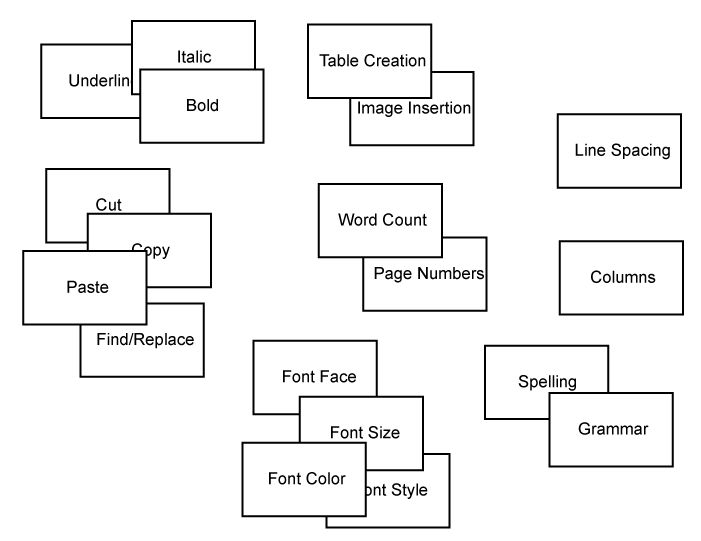 1-9
Conceptual Design – Card Sort
Advantages of card sorting sessions:
They are quick and easy to perform.
They can be done before any preliminary designs have been made.
They will let you know how people organize information.
They will expose underlying structures.
1-10
Conceptual Design – Card Sort
Disadvantages of card sorting sessions:
They only involve the elements that you have written on the cards.
They suggest solutions that imply structures.
They become difficult to navigate / interpret with more categories.
1-11
Card Sorting
Is useful for all sorts of organizing tasks. 
My grad students have recently used it for
Categorizing computational features in to a library (about 120 features of an ink stroke you can compute – length, corners,……)
Categorizing related literature in robot programming languages
Do it on paper - there is something about the moving the paper around physically that helps.
1-12
Conceptual Design – Semantic Network
A semantic network is a web of concepts that are linked through association.
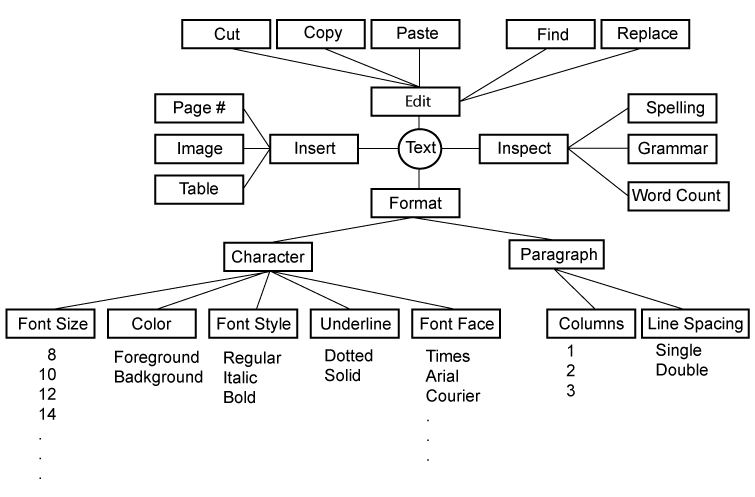 1-13
Conceptual Design – Semantic Network
Advantages of semantic networks:
They allow an easy way to explore the problem space.
They provide a way to create clusters of related elements.
They provide a graphical view of the problem space.
They resonate with the ways in which people process information.
1-14
Conceptual Design – Semantic Network
Disadvantages of semantic networks:
They require knowledge of the problem space.
They can lead beyond the problem space.
There is no formal semantics for defining symbol meaning
Could get formal by using UML, but would tend to stifle the process
Can transform your card sort into a semantic network by using post-its, sticking them to a large piece of paper and drawing lines.
1-15
Conceptual Design – Personas
Personas are archetypes of actual users, defined by the user’s goals and attributes.

“Personas are derived from patterns observed during interviews with and observations of users and potential user (and sometimes customers) of a product” 
(Cooper & Reimann, 2003, 67)
1-16
Conceptual Design – Personas
Expected to have:
A name (and preferably a photo!)
Goals and motivating forces
Behaviours and a personality
Any relevant background
E.g. their past experience with other software (and how they felt about it!)
They should be a ‘3-dimensional’ person that can serve as a reference
“Will this design work for Tim?”
1-17
Conceptual Design – Personas
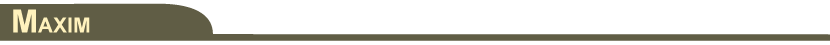 Personas should be a reflection of the information derived from the data collection activities
Should be able to point to a direct one-to-one relation with an observed user behavior or statement
Otherwise, may be erroneous and will lead to incorrect design decisions
Yet you have to make them 3-dimensional
You need to have enough there to inform the design decisions
Can be a synthesis of characteristics observed over multiple users/potential users
1-18
Conceptual Design – Personas
Advantages of personas:
They are quick and easy to create.
They provide a consistent model for all team members.
They are easy to use with other design methods.
They make the user “real” in the mind of the designer.
i.e. a basis for our ‘empathy’ as designers
Disadvantages of personas:
They can be difficult to create if the target audience is international (or just diverse in whatever way)
Having too many personas will make the work difficult.
6-8 is usual 
There is a risk of incorporating unsupported designer assumptions.
1-19
Persona example
20
© http://chopsticker.com/
[Speaker Notes: Relate to the civil engineering database from earlier lectures]
Persona example
21
© http://chopsticker.com/
[Speaker Notes: Relate to the civil engineering database from earlier lectures]
Conceptual Design – Scenarios, Flowcharts, and Cognitive Walkthroughs
Scenarios
A description in ‘plain English’ of a typical task
It describes 
The basic goal 
The conditions that exist at the beginning of the task
The activities in which the persona will engage
The outcomes of those activities


Scenarios afford a rich picture of the user’s tasks
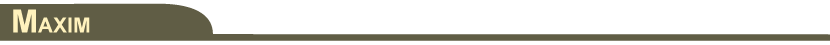 1-22
Scenario example
Accessing Design Files from a remote server
PACT Analysis
People: Design engineer on a project
Activities: Using the DMS (document management system) to identify released document set for a design part
Context: Remote site work environment, independently managed work activity
Technology: Mobile interface to previous PC-based DMS
Scenario
Tim Powel [Engineer] is on site discussing construction of ‘Bridge D’ ‘Deck’ with contractors. Doesn’t believe that they have all the documentation and needs to check their set of documents against the master set. Uses mobile device to access DMS and authenticates with the system. Selects project ‘Bridge D’ and design part ‘Deck’. Requests the set of released documents to be identified. Works through the identified set of documents checking document codes, release date, and versions with the contractor. Identifies no anomalies with the contractor’s set and completes programme task.
23
Scenario context / limits
A scenario should be ‘situated’ with one or more of your personas
You visualise Tim being the end user working through that scenario
How do you interpret the Scenario differently if it starts
‘The engineer’
‘Tim Powel’
The main difference between a use-case and a scenario is that the scenario uses a persona’s name the use-case is abstracted to the role (e.g. engineer)
A scenario should specify the interface details as little as possible
They are much more about what’s getting done as compared to how the user is manipulating the system to do it
A good design will be one that makes the scenario’s task activity natural and efficient for our persona
1-24
Conceptual Design – Scenarios, Flowcharts, and Cognitive Walkthroughs
Flowcharts can be: 
Simple network diagrams that identify the pages of a Web site and the navigational links between them 
Sophisticated diagrams that capture conditional junctures and computational processes
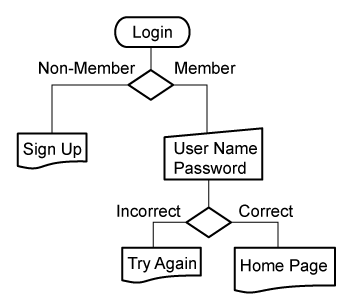 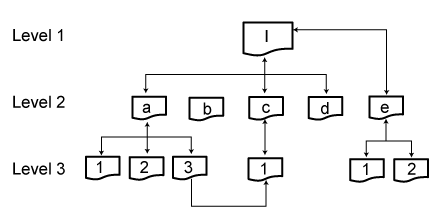 1-25
Conceptual Design – Scenarios, Flowcharts, and Cognitive Walkthroughs
Cognitive walkthrough - the evaluator follows the various scenarios using the flowcharts or the low-fidelity prototypes

The evaluator takes the part of the primary stakeholder and tries to accomplish that stakeholder’s various tasks
1-26
Iteration
By running the scenario we discover
Weaknesses in the flowchart (or more advanced prototype) for accomplishing the scenario
This implies where and how something has to change
We may change the flowchart / prototype
We may adjust the scenario (and/or persona)
We may change the functional requirements
Expand, contract or otherwise adjust the scope of the entire system development effort (if we have the freedom to do so)
1-27
Summary
User centered design approach helps identify real user requirements at conceptual design stage and beyond
Personas and scenarios are key elements of an iterative approach to conceptual design
The personalizing of the interaction experience allows us as designers to empathize with the potential user.
1-28